নির্দেশনা স্লাইড
এই পাঠটি শ্রেণিকক্ষে উপস্থাপনের সময় প্রয়োজনীয় নির্দেশনা প্রতিটি স্লাইডের নিচে অর্থাৎ Slide Note এ সংযোজন করা হয়েছে। আশা করি সম্মানিত শিক্ষকগণ পাঠটি উপস্থাপনের পূর্বে উল্লেখিত Note দেখে নিবেন। এছাড়াও শিক্ষক প্রয়োজনবোধে তার নিজস্ব কৌশল প্রয়োগ করতে পারবে।
[Speaker Notes: এই স্লাইডটি হাইড করে রাখতে হবে।]
স্বাগতম
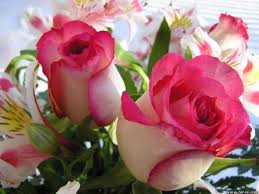 [Speaker Notes: এই স্লাইডটি দেখিয়ে শুভেচ্ছা বিনিময় করতে হবে।]
পাঠ পরিচিতি 
শ্রেণি: ৬ষ্ঠ 
বিষয়: তথ্য ও যোগাযোগ প্রযুক্তি 
অধ্যায়: ১ম
পাঠ: ৩
সময়: ৫০ মিনিট
শিক্ষক পরিচিতি 



মো. আব্দুর রহিম
সহকারী শিক্ষক (আই.সি.টি) 
হাজী ওয়াজেদ আলী মাধ্যমিক বিদ্যালয়
ভেড়ামারা, কুষ্টিয়া
Email: rahimhwass@yahoo.com
Mobile: 01724843986
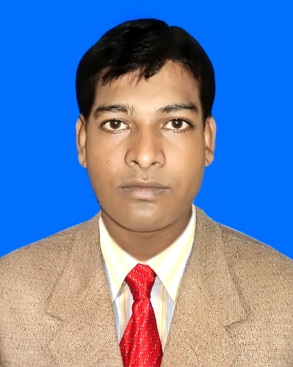 উপাত্ত ও তথ্য
শ্রেণি
ছাত্রী
নাম
১৫
বয়স
৯ম
বাবু
পপি
ছাত্র
১৬
ছাত্র/ছাত্রী
১০ম
তথ্য
উপাত্ত
[Speaker Notes: উপাত্ত ও তথ্য ছক দেখিয়ে পাঠ ঘোষণ করতে হবে। আজকের পাঠের বিষয় উপাত্ত ও তথ্য।]
শিখনফল
এই পাঠ শেষে শিক্ষার্থীরা...
উপাত্তের ধারণা বর্ণনা করতে পারবে;  
উপাত্ত ও তথ্যের মধ্যে সম্পর্ক ব্যাখ্যা করতে পারবে;
 উপাত্ত দিয়ে তথ্যের একটি তালিকা তৈরি করতে  পারবে।
[Speaker Notes: শিক্ষককে শিখনফলের দিকে লক্ষ রাখতে হবে যাতে পাঠ শেষে শিক্ষার্থীরা তা অর্জন করতে পারে।]
শ্রেণি
নাম
ছাত্রী
১২
বয়স
রনি
৭ম
পলি
ছাত্র
১০
৫ম
ছাত্র/ছাত্রী
উপাত্ত বা Data
এলোমেলো এগুলোকে কী বলে ?
[Speaker Notes: এই স্লাইড থেকে উপস্থাপনা শুরু করতে হবে। এখান থেকে উপাত্ত সম্পর্কে জানবে।]
রিমি নামের একজন ছাত্রীর পরীক্ষার প্রাপ্ত নম্বর
বাংলা-
ইংরেজি-
গণিত-
বিজ্ঞান-
সামাজিক বিজ্ঞান-
৯৮
১০০
১০০
৯৬
৫০
৯৫
ঘটনা বা প্রেক্ষাপট
তথ্য
কোন তথ্যের অন্তর্ভূক্ত ক্ষুদ্রতর অংশকে উপাত্ত বলে।
[Speaker Notes: উপাত্ত কাকে  বলে জানবে এবং উপাত্ত ও ঘটনা মিলে তথ্যতে পরিণত হয়।]
৬ষ্ঠ শ্রেণির ছাত্র রাজুর একটি তথ্য ছক দেখো
[Speaker Notes: এই তথ্য ছকটি দেখিয়ে প্রশ্ন করতে হবে উপাত্ত ও উপাত্ত বের কর।]
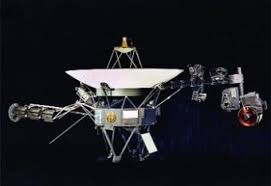 ভয়েজার-১ নামের মহাকাশ যান পৃথিবী থেকে রওনা দিয়ে সৌরজগতের ভিতর দিয়ে যাবার সময় পৃথিবীতে বিশাল পরিমাণ উপাত্ত পাঠিয়েছে।
জোড়ায় কাজ
শ্রেণি
করিম
ছাত্রী
নাম
১১
বানু
বয়স
১১
৬ষ্ঠ
কাদের
হাবিবা
ছাত্র
১২
ছাত্র/ছাত্রী
৭ম
১২
উপরের উপাত্তগুলো দিয়ে একটি তথ্য ছক তৈরি কর।
[Speaker Notes: শিক্ষার্থীরা উত্তর লেখে শিক্ষককে দেখাবেন।]
তালিকাটি দেখে তোমরা কী বুঝতে পারছো?
তোমার ক্লাসের ৯ জন ছাত্রছাত্রীকে জিজ্ঞেস করা হয়েছে তোমরা কি ঘুমানোর আগে দাঁত ব্রাশ কর ?
ইতির জন্ম নিবন্ধন নম্বর
জবার জন্ম তারিখ
[Speaker Notes: এবার নিশ্চয়ই ওপরের তালিকায় উপাত্তগুলোর অর্থ তুমি খুঁজে পেয়েছে। কাজেই আমরা বুঝতে পারছি, উপাত্তের সাথে যদি কোনো ঘটনা বা প্রেক্ষাপট বা পরিস্হিতির সম্পর্ক থাকে তখন সেগুলোর অর্থ বোঝা যায়। আমরা সেটা ব্যবহারও করতে পারি। তখন সেটা হচ্ছে তথ্য। একাধিক উপাত্ত যখন কোন বিশেষ উদ্দেশ্য সাধনের জন্য অর্থপূর্ণভাবে সাজানো হয় তখন তাকে তথ্য বলে।]
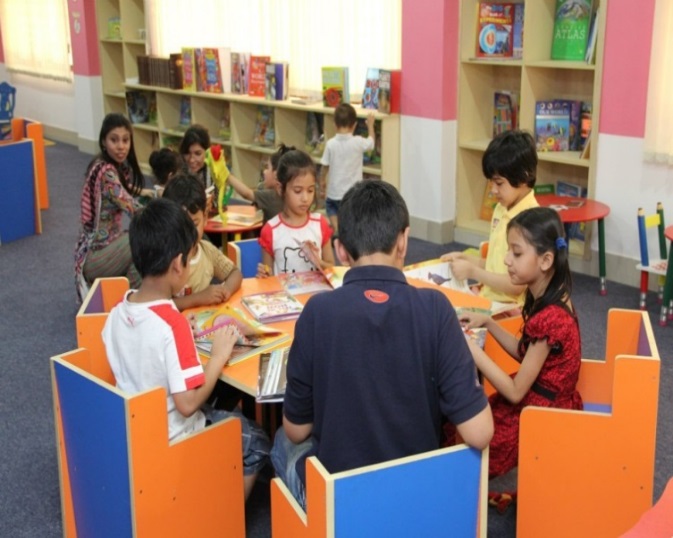 দলগত কাজ
একটা কাগজে কোন উপাত্ত লিখে তোমার বন্ধুকে দাও। তাকে অনুমান করতে বল, এই উপাত্তগুলোর অর্থ কী? সে যদি অনুমান করতে না পারে তাহলে সে তোমাকে দশটি প্রশ্ন করতে পারবে। প্রশ্নগুলো এমন হতে হবে যেটা তুমি উত্তর দিবে শুধু “হাঁ” কিংবা “না” বলে।
[Speaker Notes: শিক্ষার্থীদের কয়েকটি দলে বিভক্ত করে দলগত কাজ দিতে হবে।]
সম্ভাব্য সমাধান
আমি আমার বন্ধুকে একটি তথ্য দিলাম। তথ্যটি হল- A+ 
সে এই তথ্য দেখে কোন কিছু বুঝতে পারল না । তারপর তাকে দশটি প্রশ্ন করতে বললাম।
সে যে দশটি প্রশ্ন করল তা নিচে সংযুক্ত করা হল যার মাধ্যমে সে এই উপাত্ত সম্পর্কে বুঝতে পারল।
[Speaker Notes: শিক্ষার্থীরা উত্তর করার পরে শিক্ষক এই স্লাইডটি দেখাবেন।]
[Speaker Notes: তোমারা এই পাঠ থেকে নতুন কী কী শব্দ শিখলে? এবার স্লাইডটি দেখাতে হবে।]
মূল্যায়ন
1.  তথ্য বিশ্লেষণ করলে কী পাওয়া যায়? 



২. উপাত্তের সুশৃঙ্খল ও কার্যকর উপস্থাপনাকে কী বলা হয়?
ক. প্রেক্ষাপট
খ. উপাত্ত
ঘ. ঘটনা
গ. জ্ঞান
ক. কলাম
খ. তথ্য
গ.  উপাত্ত
ঘ. সারি
[Speaker Notes: উত্তরগুলোর উপরে ক্লিক করলে সঠিক ও ভুল উত্তর পাওয়া যাবে।]
৩. নিচের কোনটির অর্থ নেই? 
				


৪. তথ্য কী?
ক. উপাত্ত
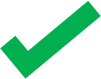 খ. মোবাইল
গ. ইনফরমেশন
ঘ. প্রেক্ষাপট
ক. রেকর্ড+উপাত্ত
খ. রিপোর্ট+ঘটনা
গ. উপাত্ত +ঘটনা
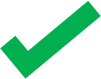 ঘ. রেকর্ড+রিপোর্ট
[Speaker Notes: উত্তরগুলোর উপরে ক্লিক করলে সঠিক ও ভুল উত্তর পাওয়া যাবে।]
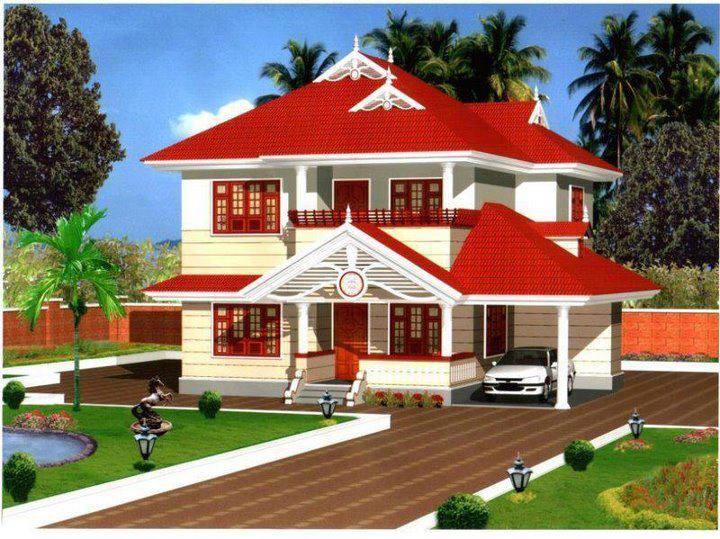 বাড়ির কাজ
৬ষ্ঠ শ্রেণির ১০ জনের ছাত্রের উচ্চতা ও বাংলা বিষয়ের নম্বর দিয়ে একটি তালিকা তৈরি করে আনবে।
[Speaker Notes: বাড়ি থেকে শিক্ষার্থী এই প্রশ্নের উত্তর নিজে করে নিয়ে আসবে।]
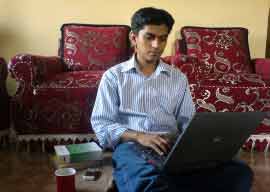 ধন্যবাদ
কৃতজ্ঞতা স্বীকার
শিক্ষা মন্ত্রণালয়, মাউশি, এনসিটিবি ও এটুআই-এর সংশ্লিষ্ট কর্মকর্তাবৃন্দ
এবং কন্টেন্ট সম্পাদক হিসেবে যাঁদের নির্দেশনা, পরামর্শ ও তত্ত্বাবধানে এই মডেল কন্টেন্ট সমৃদ্ধ হয়েছে তারা হলেন-
জনাব মোহাম্মদ কবীর হোসেন, সহকারী অধ্যাপক, টিটিসি, ঢাকা।
জনাব মোঃ আহসানুল আরেফিন চৌধুরী, শিক্ষা, সহকারী অধ্যাপক, টিটিসি, পাবনা।
জনাব মির্জা মোহাম্মদ দিদারুল আনাম, প্রভাষক, টিটিসি, ঢাকা।
মো. সাজ্জাদ হোসেন খান, প্রভাষক (শিক্ষা) টিটিসি, খুলনা।